ПРИОРИТЕТНЫЙ ПРОЕКТ «ФОРМИРОВАНИЕ КОМФОРТНОЙ ГОРОДСКОЙ СРЕДЫ»
user
В 2017 году в России стартовал  приоритетный проект «Формирование комфортной городской среды», целью которого  является создание условий для повышения качества и комфорта городской/сельской  среды на всей территории Российской Федерации. 






























целью
В период с 2017 по 2022 годы муниципальными образованиями с численностью 1000 и более человек  на территории Российской Федерации будут приняты (актуализированы действующие) новые современные правила благоустройства, соответствующие федеральным методическим рекомендациям, в том числе предусматривающим формирование муниципальных программ формирования современной городской среды (далее - программы благоустройства) с учетом мнения граждан, территориального общественного самоуправления, реализацию механизма поддержки мероприятий по благоустройству, инициированных гражданами, финансового и (или) трудового участия граждан и организаций в реализации указанных   мероприятий, инструменты общественного контроля за реализацией мероприятий и другое.
В целях подготовки программы по благоустройству проведена инвентаризация дворовых и общественных территорий в Козыревском сельском поселении, а также будет проведена инвентаризация территорий возле индивидуальных жилых домов и территорий, находящихся в введении юридических лиц и индивидуальных предпринимателей. В п. Козыревск и с. Майское это территории возле многоквартирных жилых домов, улично -дорожная сеть, в том числе ее  элементы (тротуары, остановочные пункты в с. Майское и п. Козыревск, дорожное полотно, освещение улиц) и территория возле ПДЦ «Ракета»,  на которой  проводятся различные мероприятия развлекательного и официального характера. На данной территории  расположен памятник погибшим Козыревчанам, подготовлен земельный участок под строительство сквера. Рядом находится церковь св. Иннокентия, строительство которой завершено в 2016 году и живописный берег  р. Камчатка. 
В 2015-2017гг построено четыре 12-ти квартирных жилых дома, территории которых полностью благоустроены
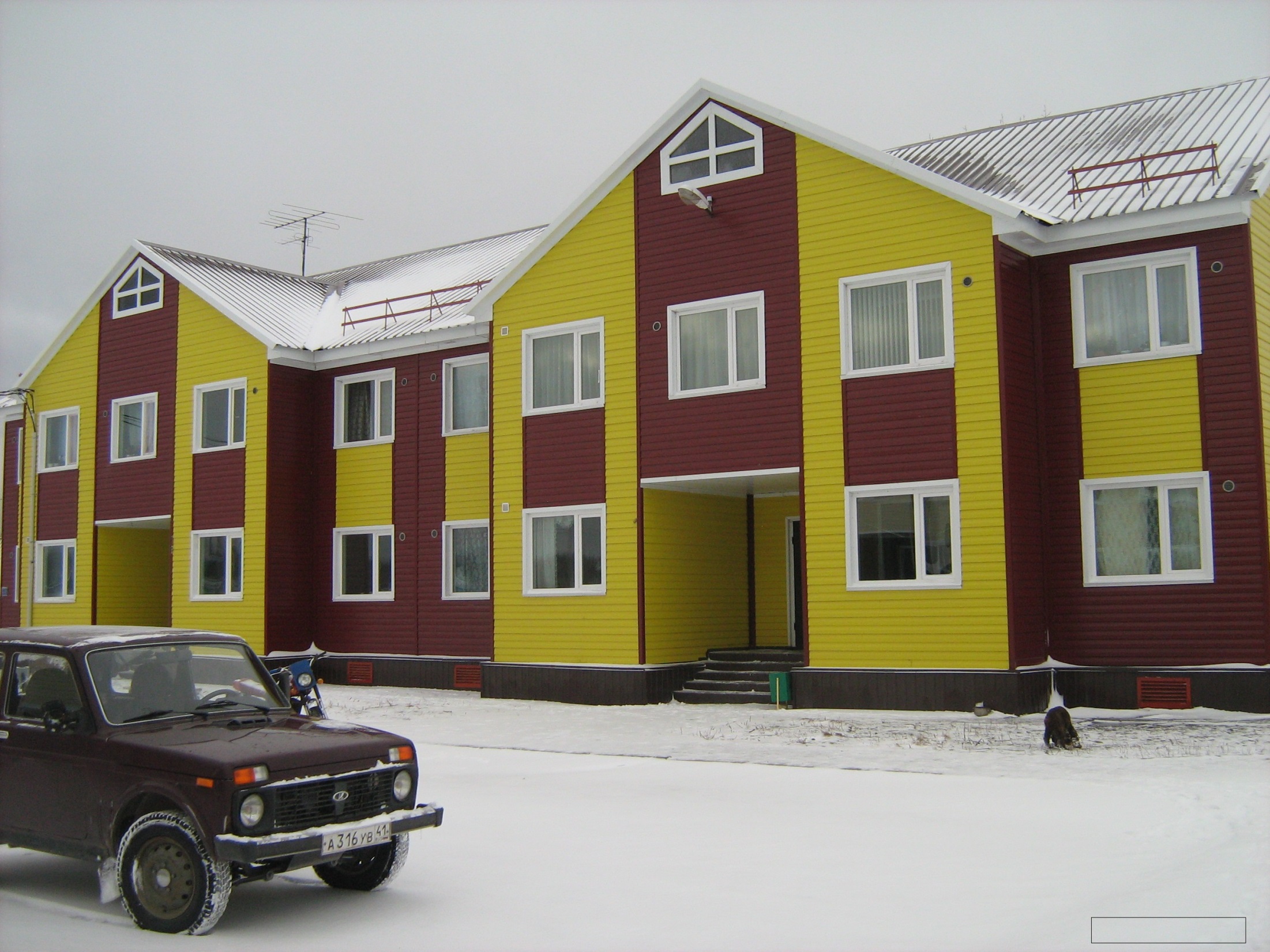 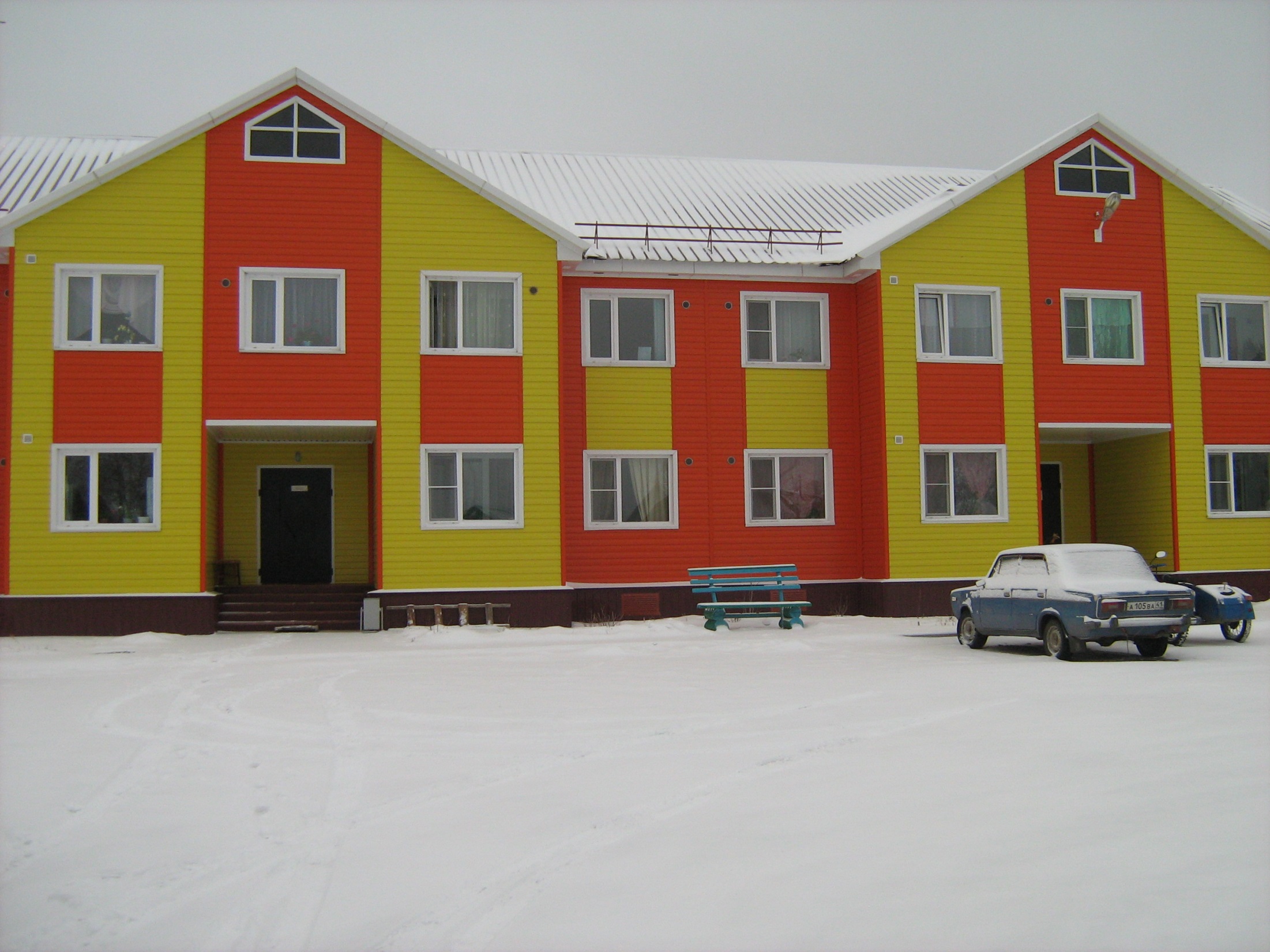 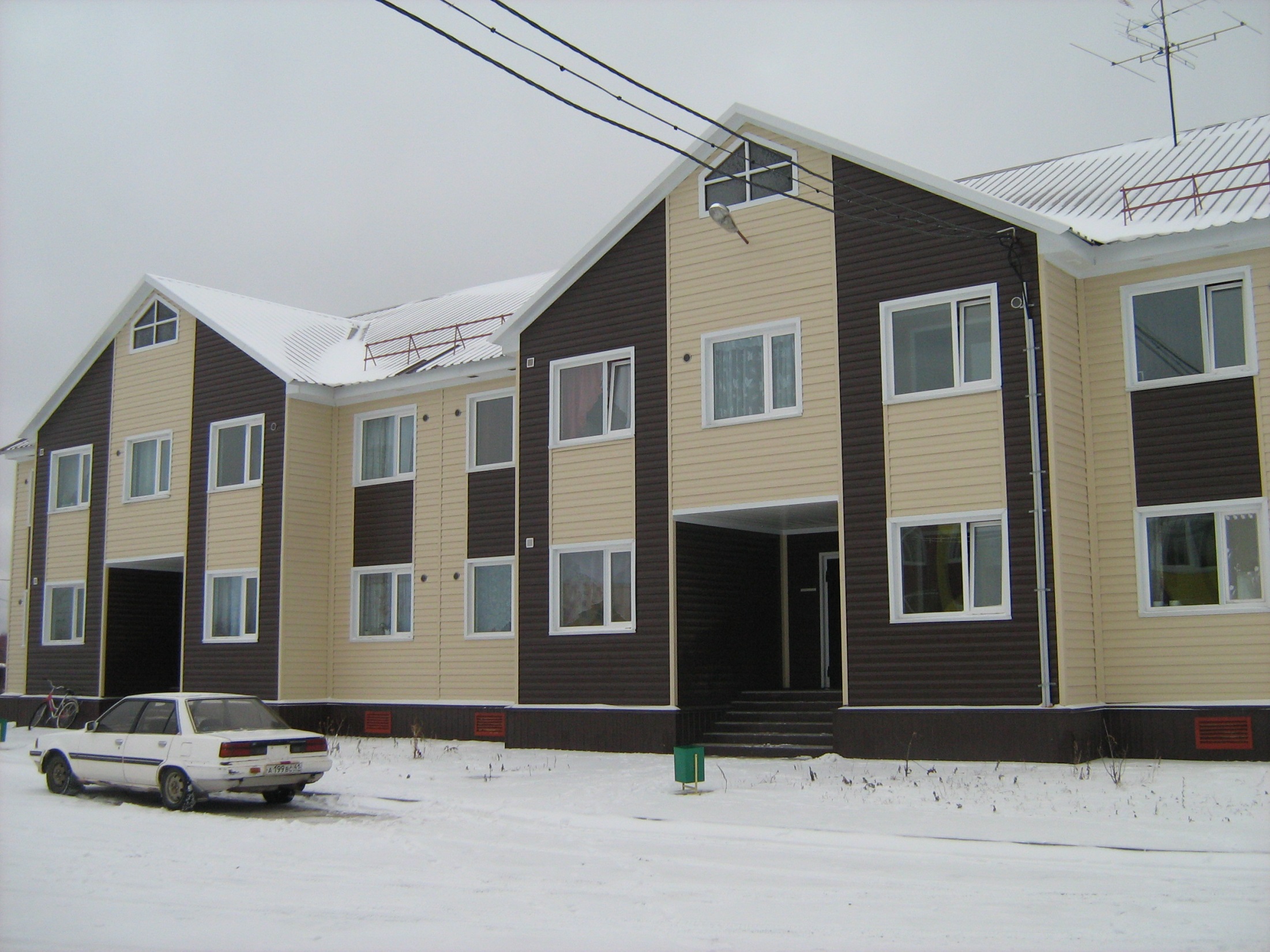 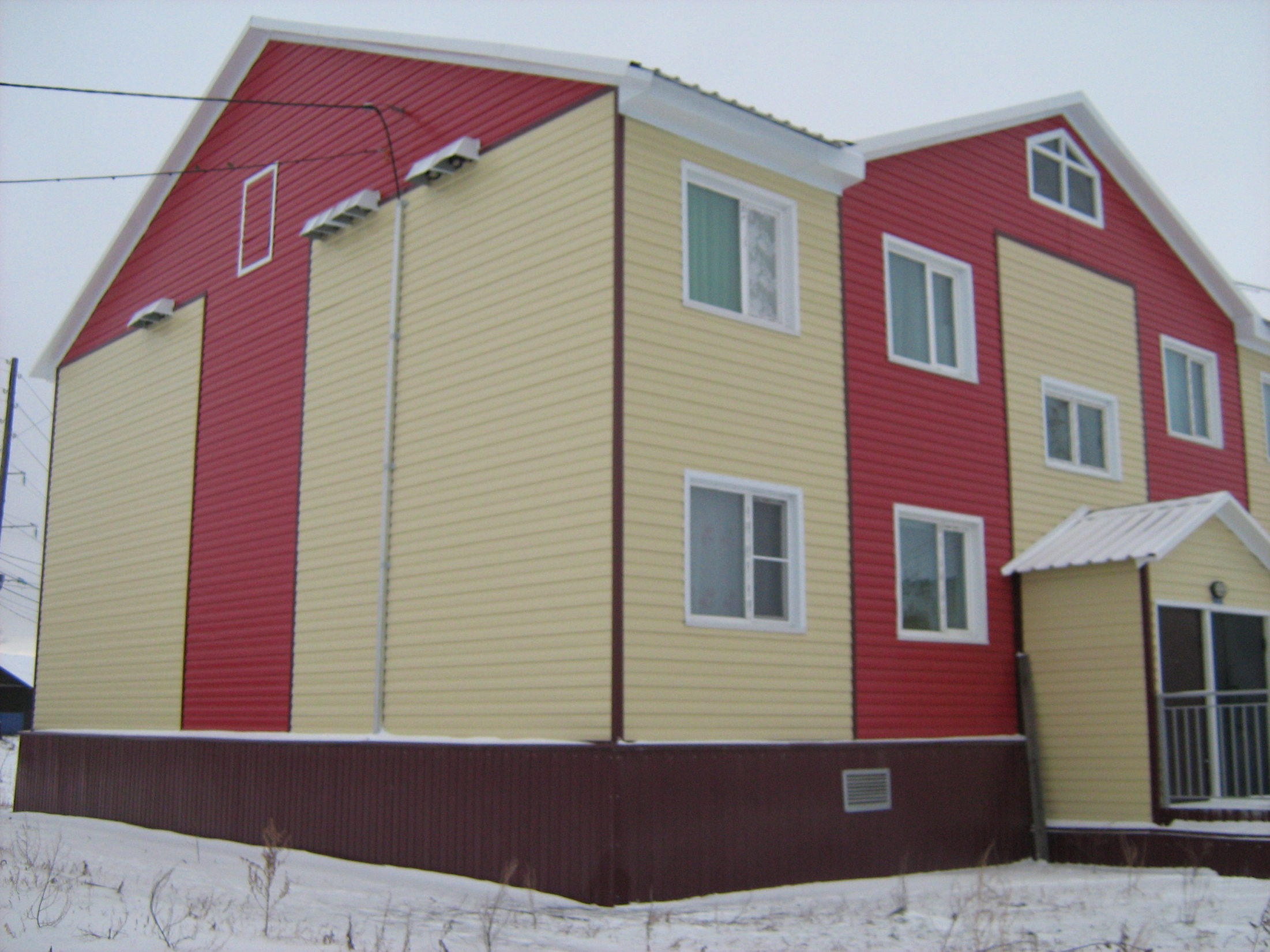 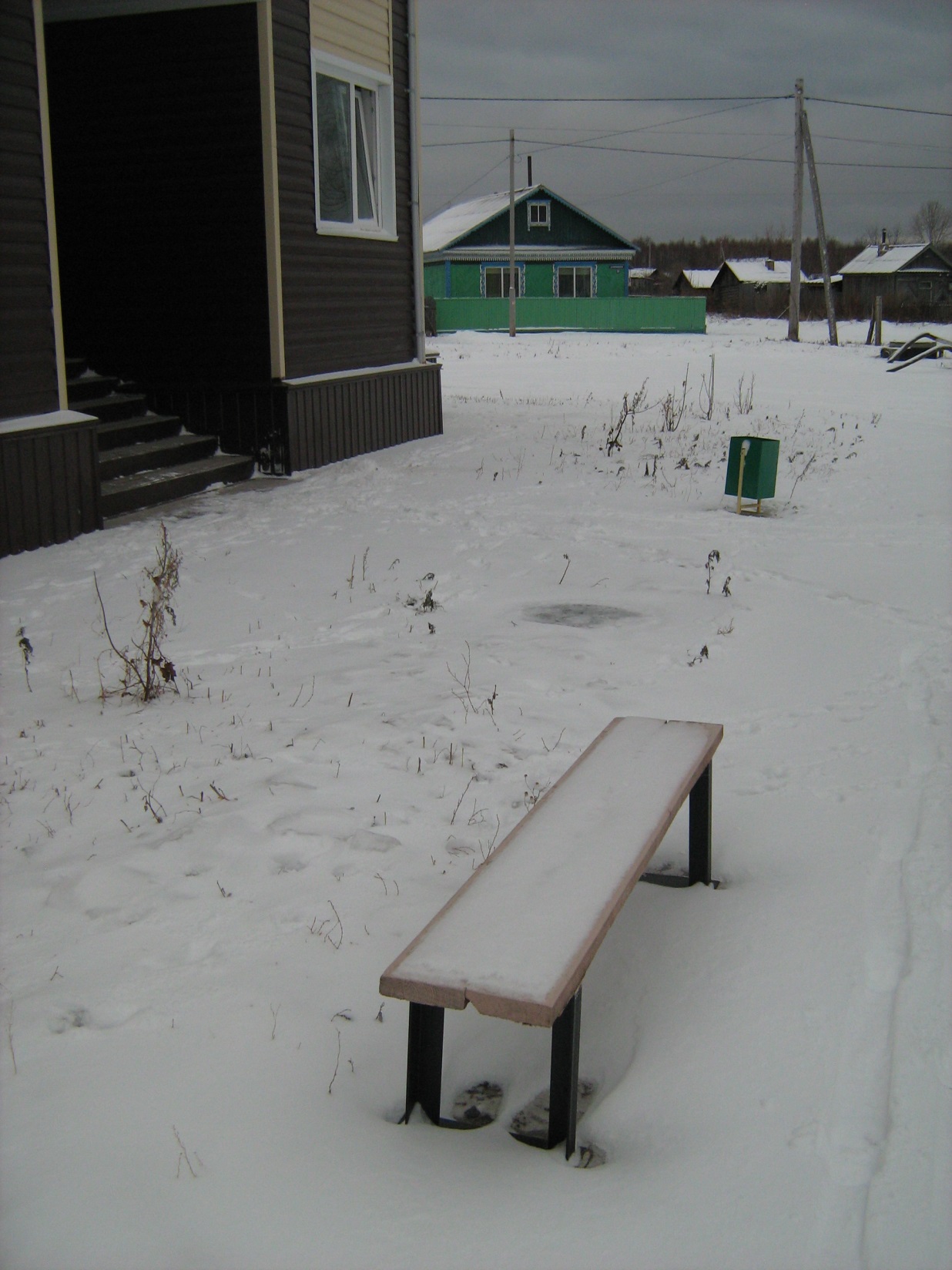 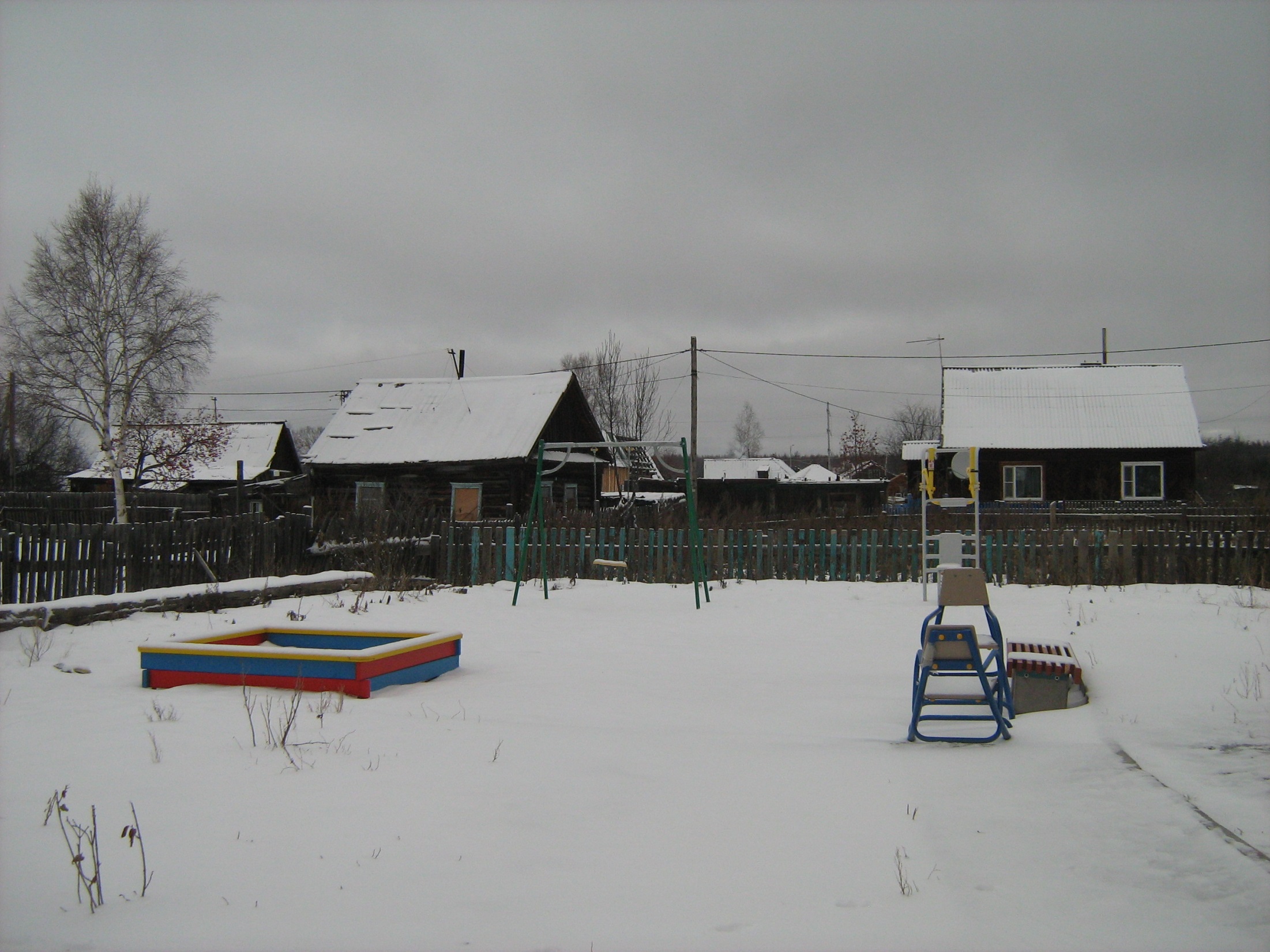 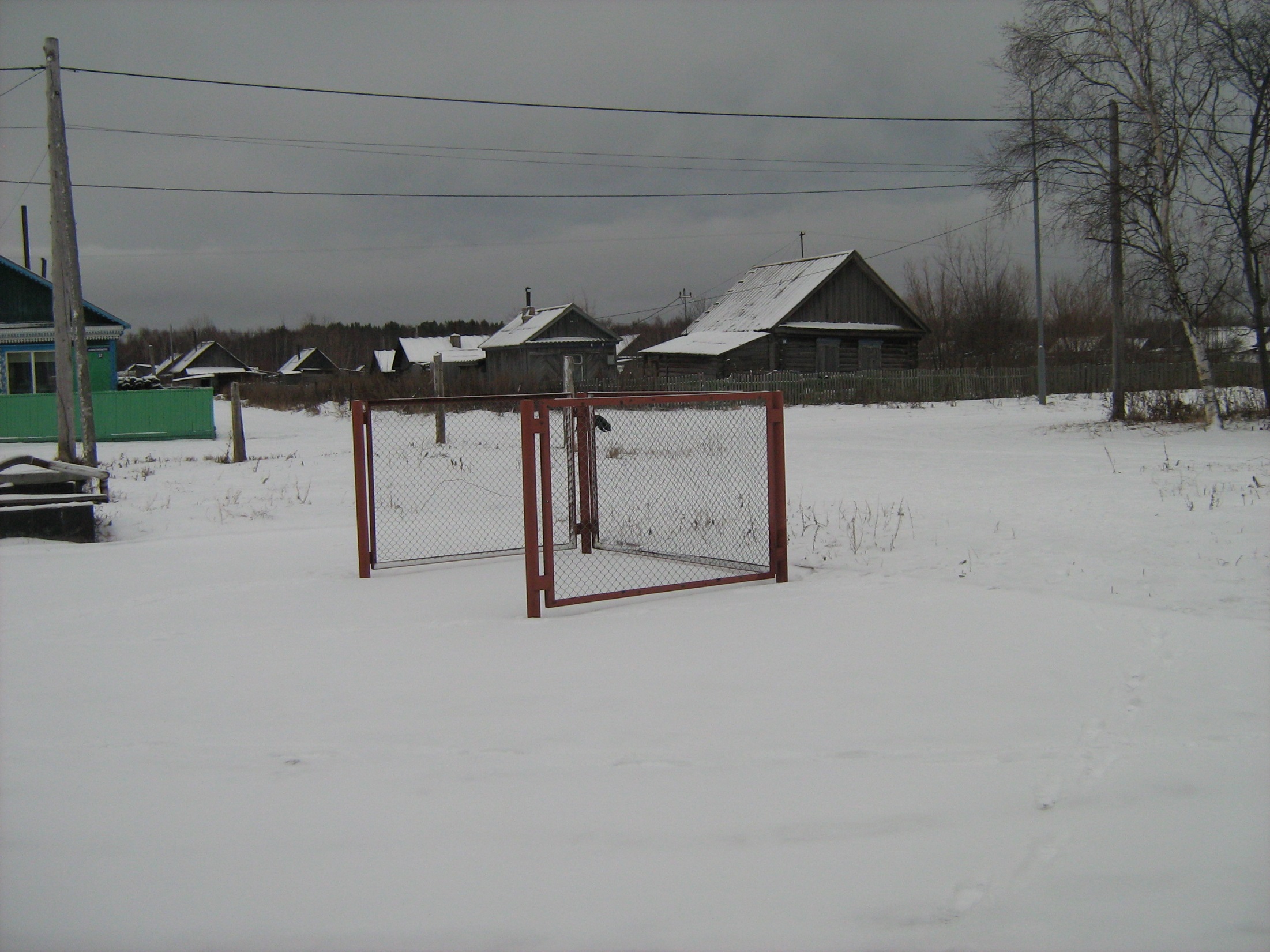 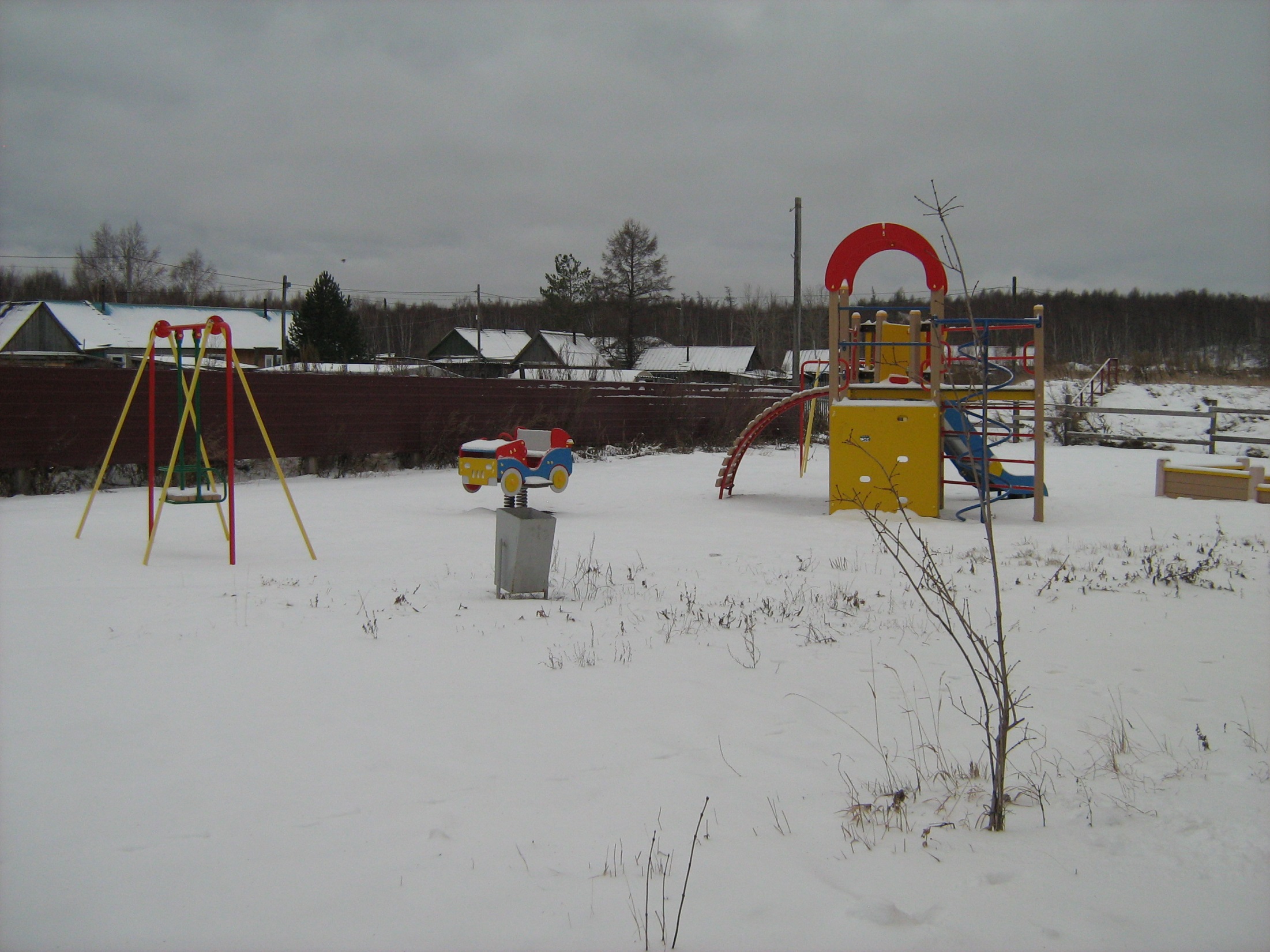 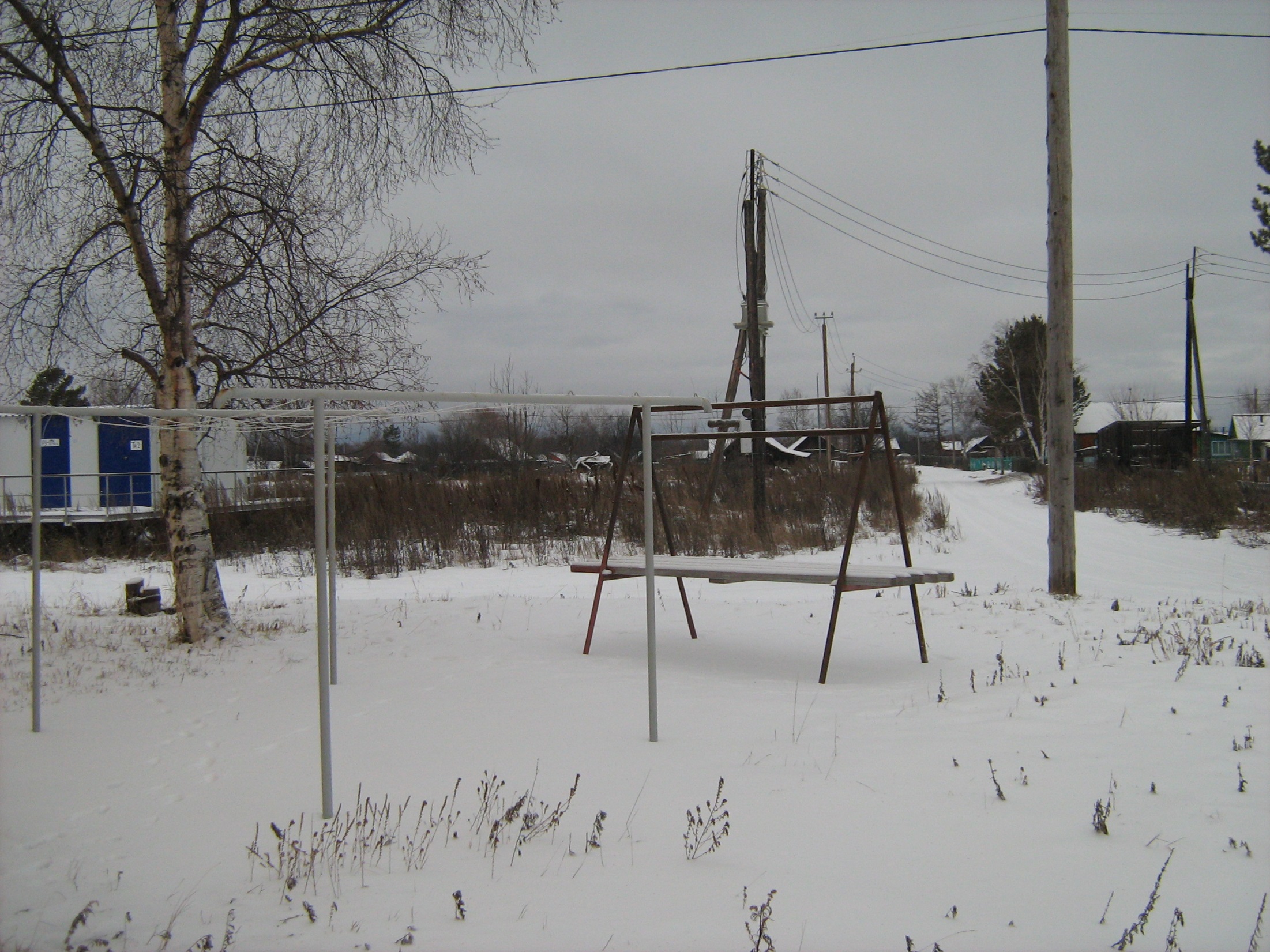 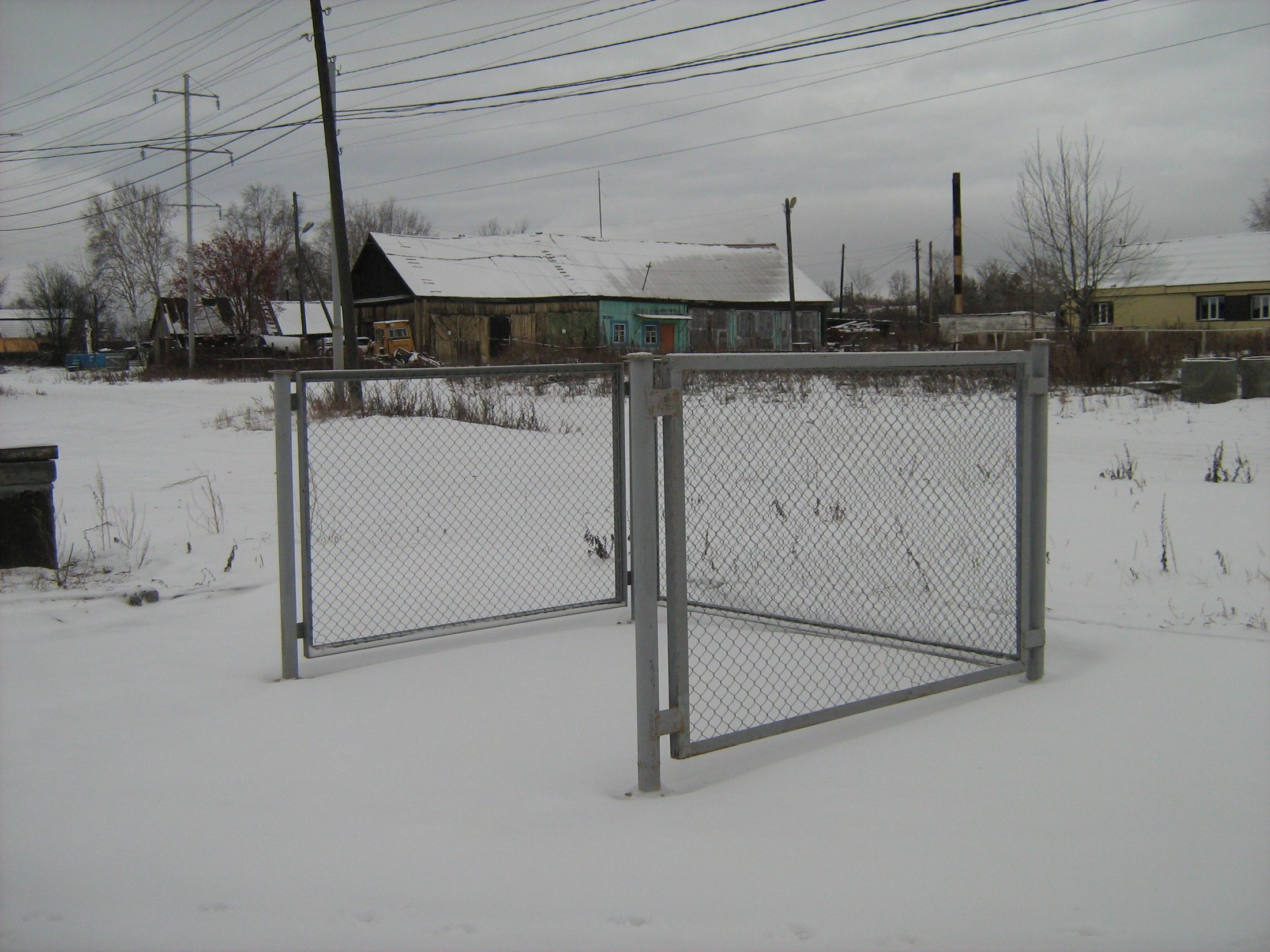 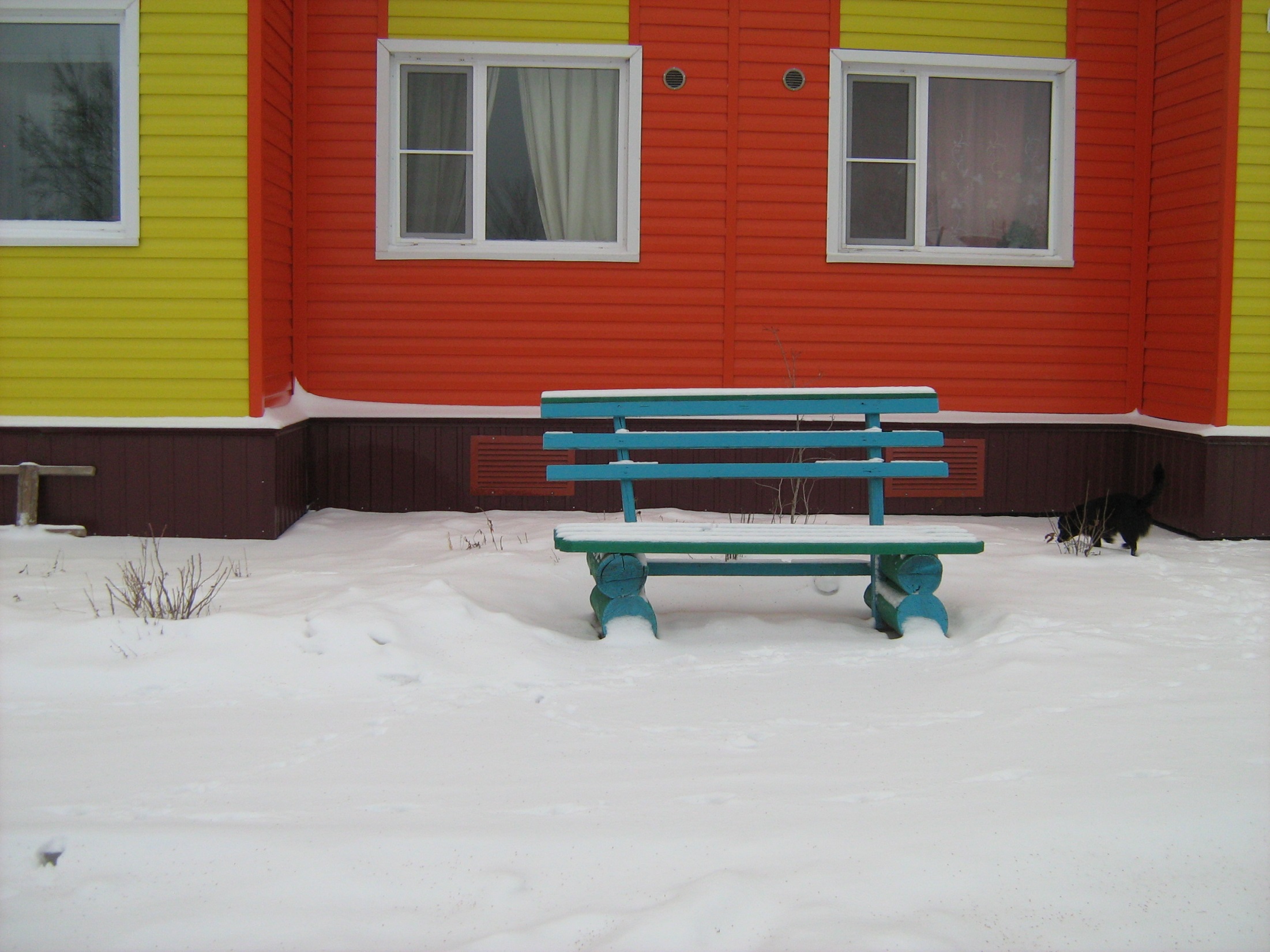 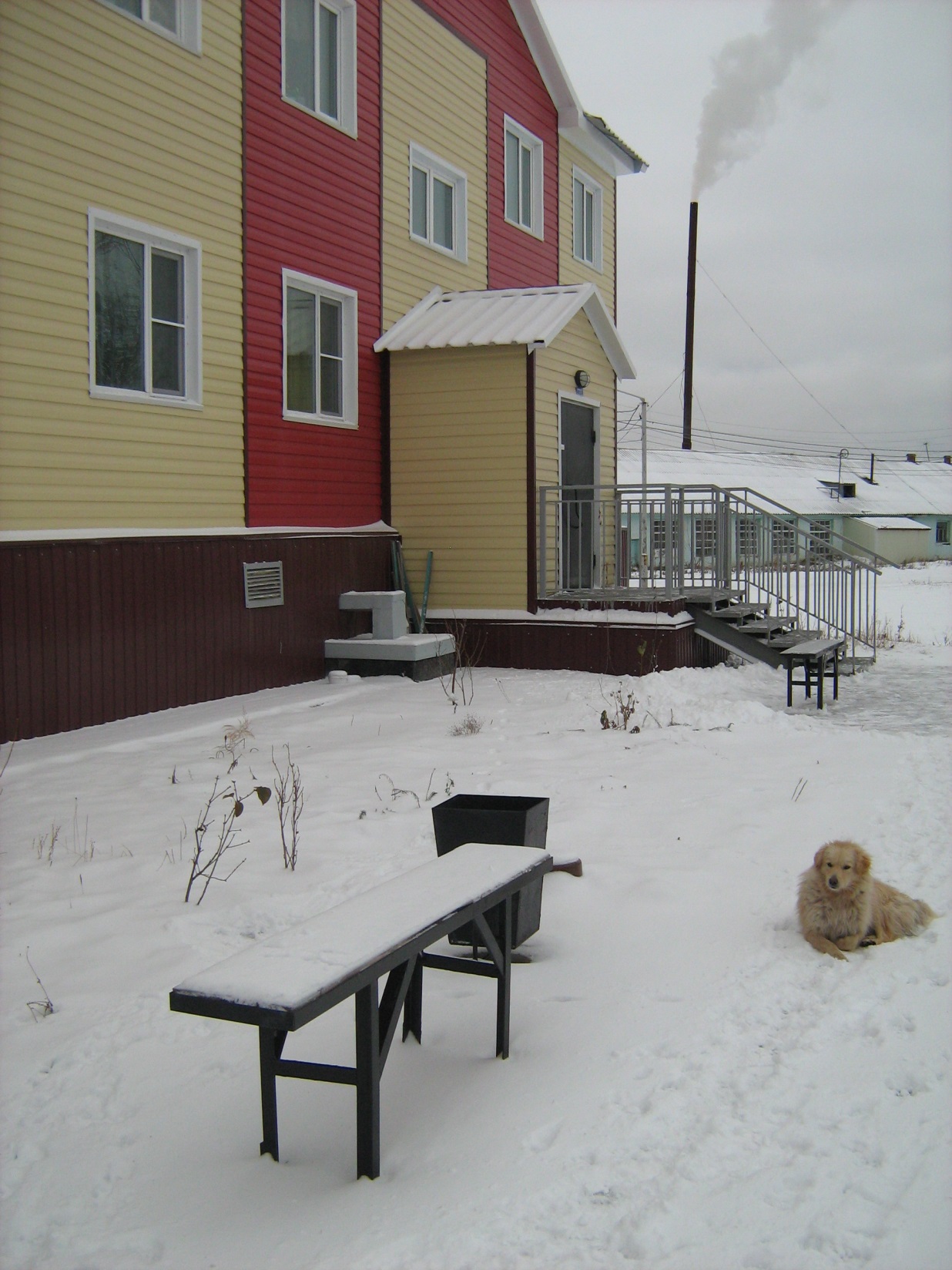 Дворовые территории, 
нуждающиеся в благоустройстве
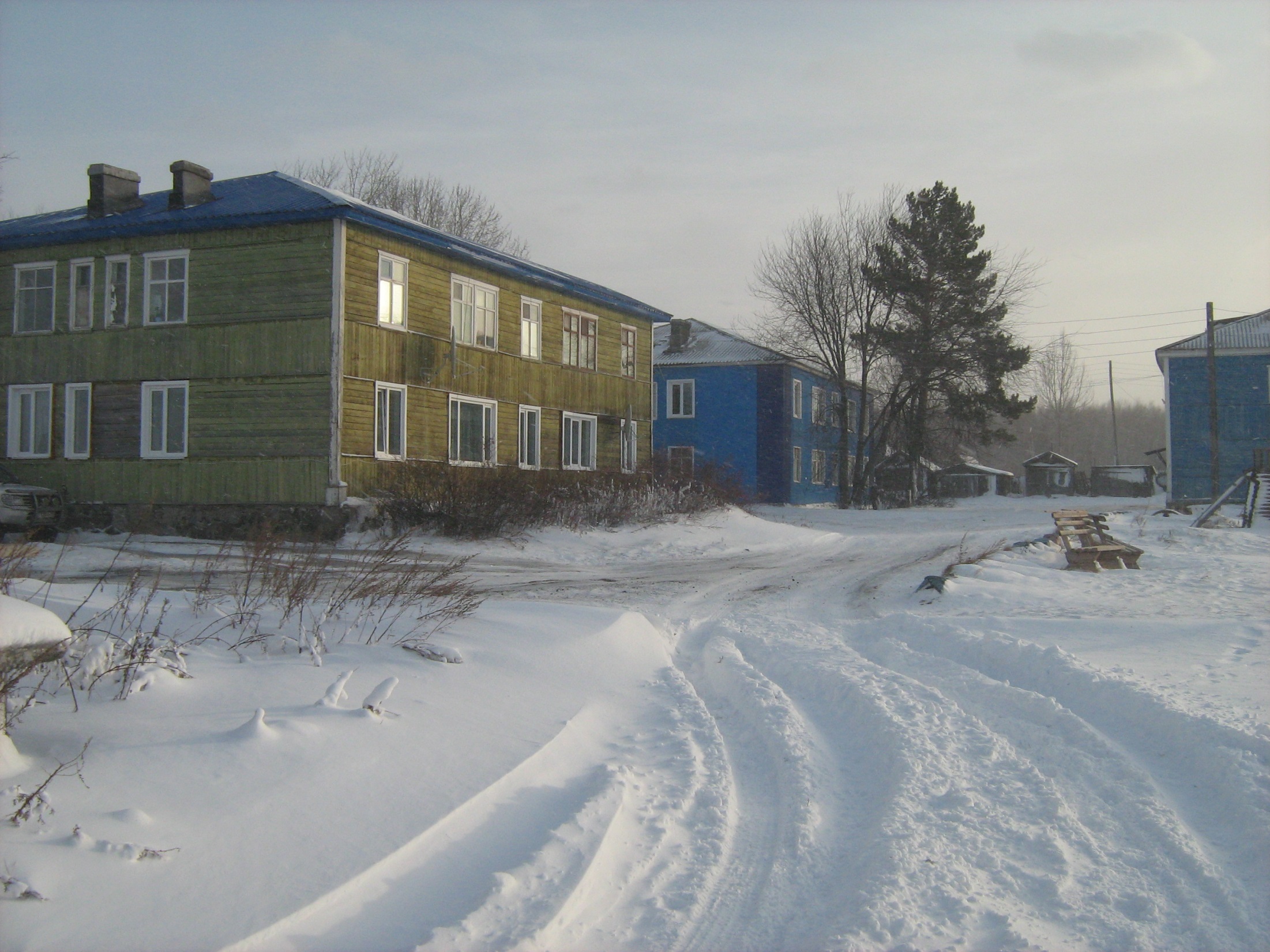 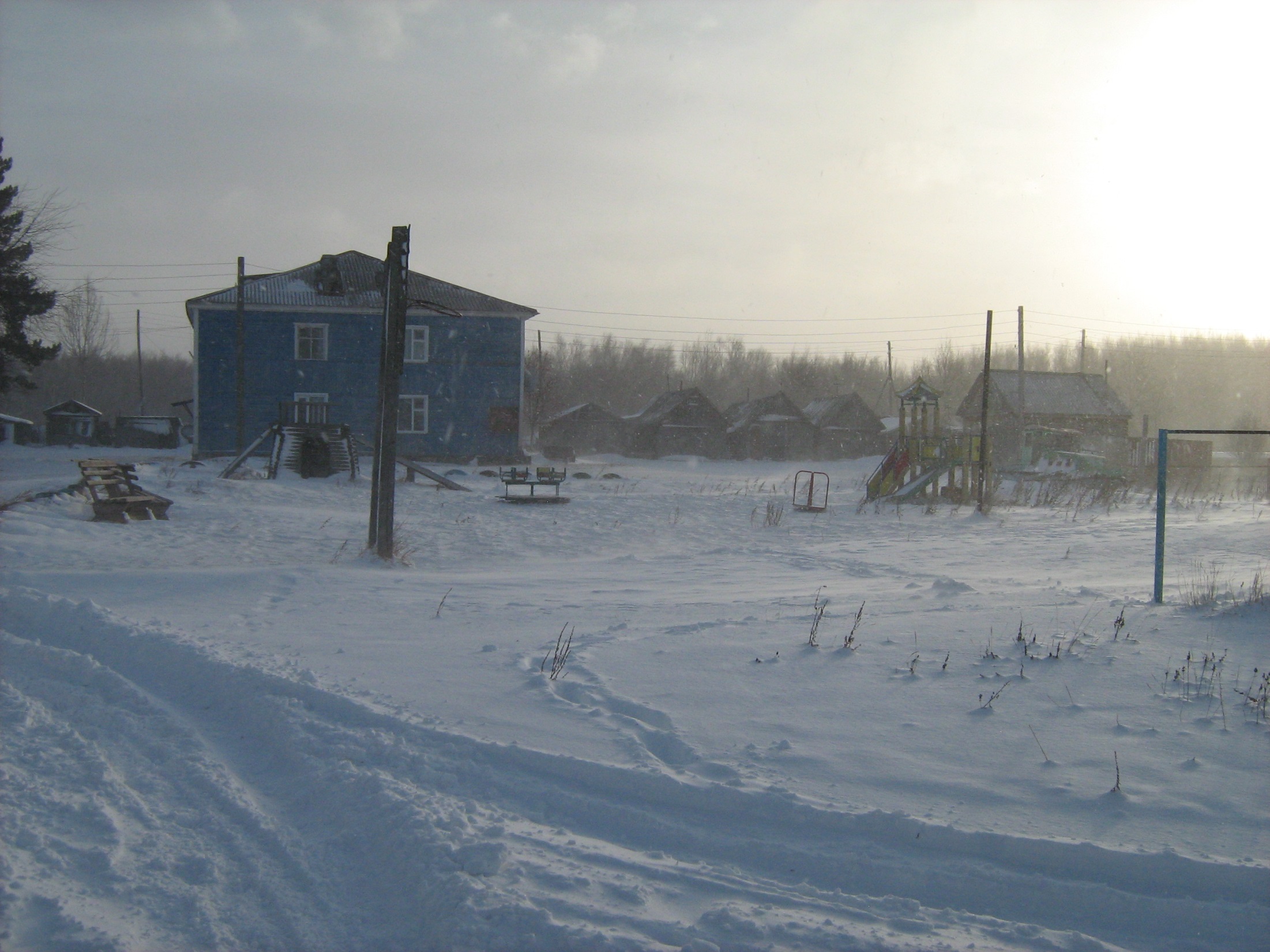 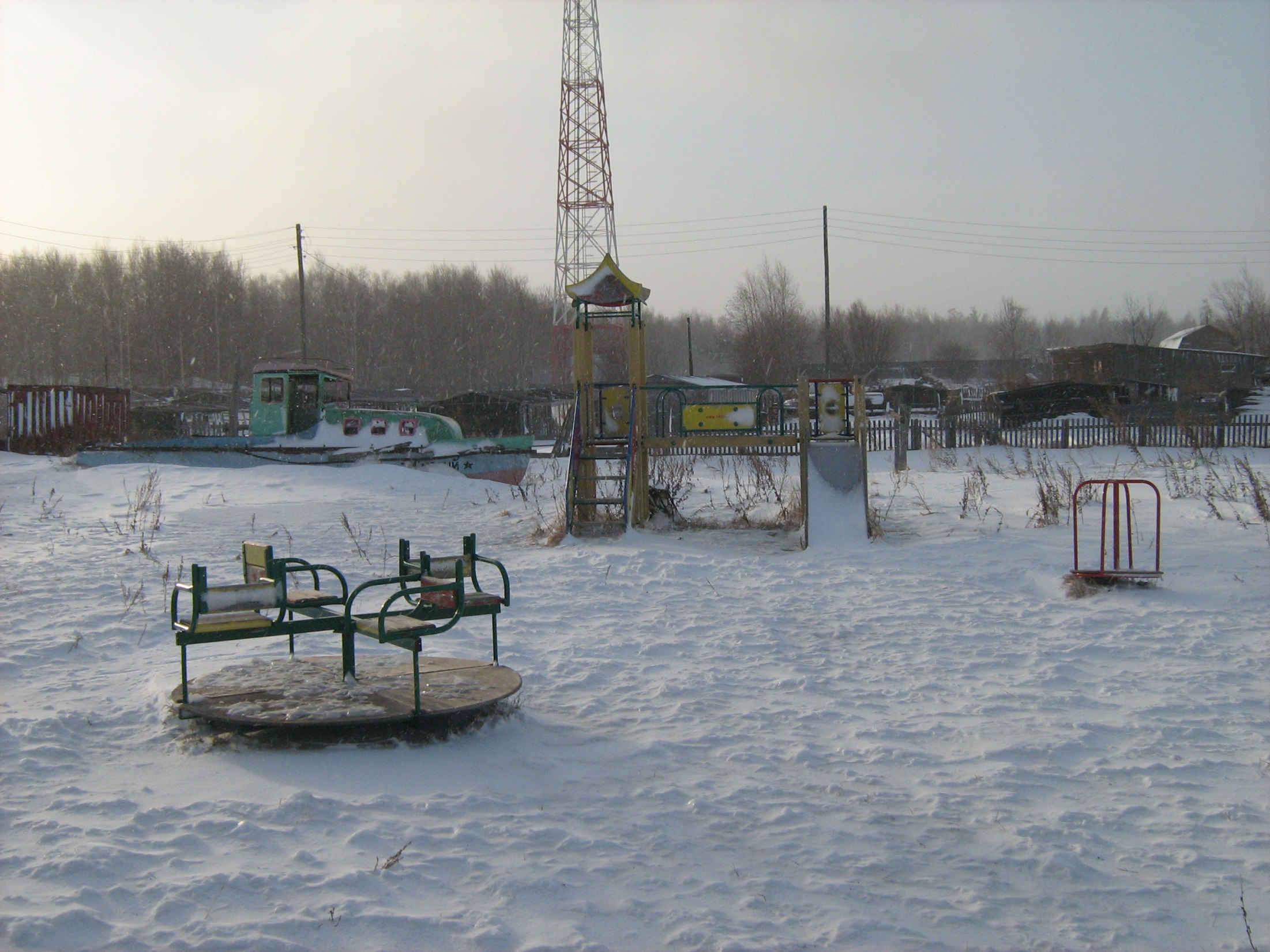 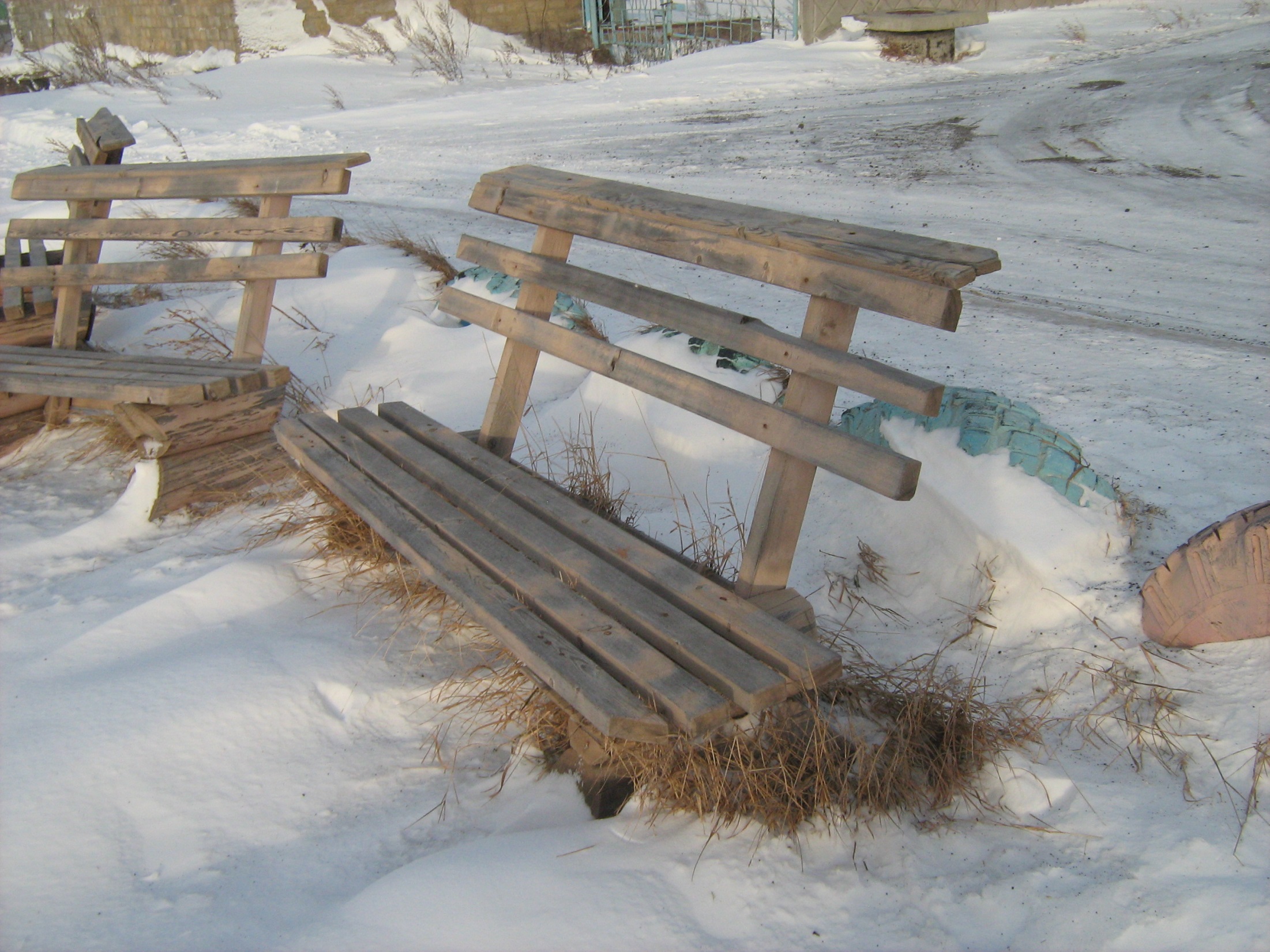 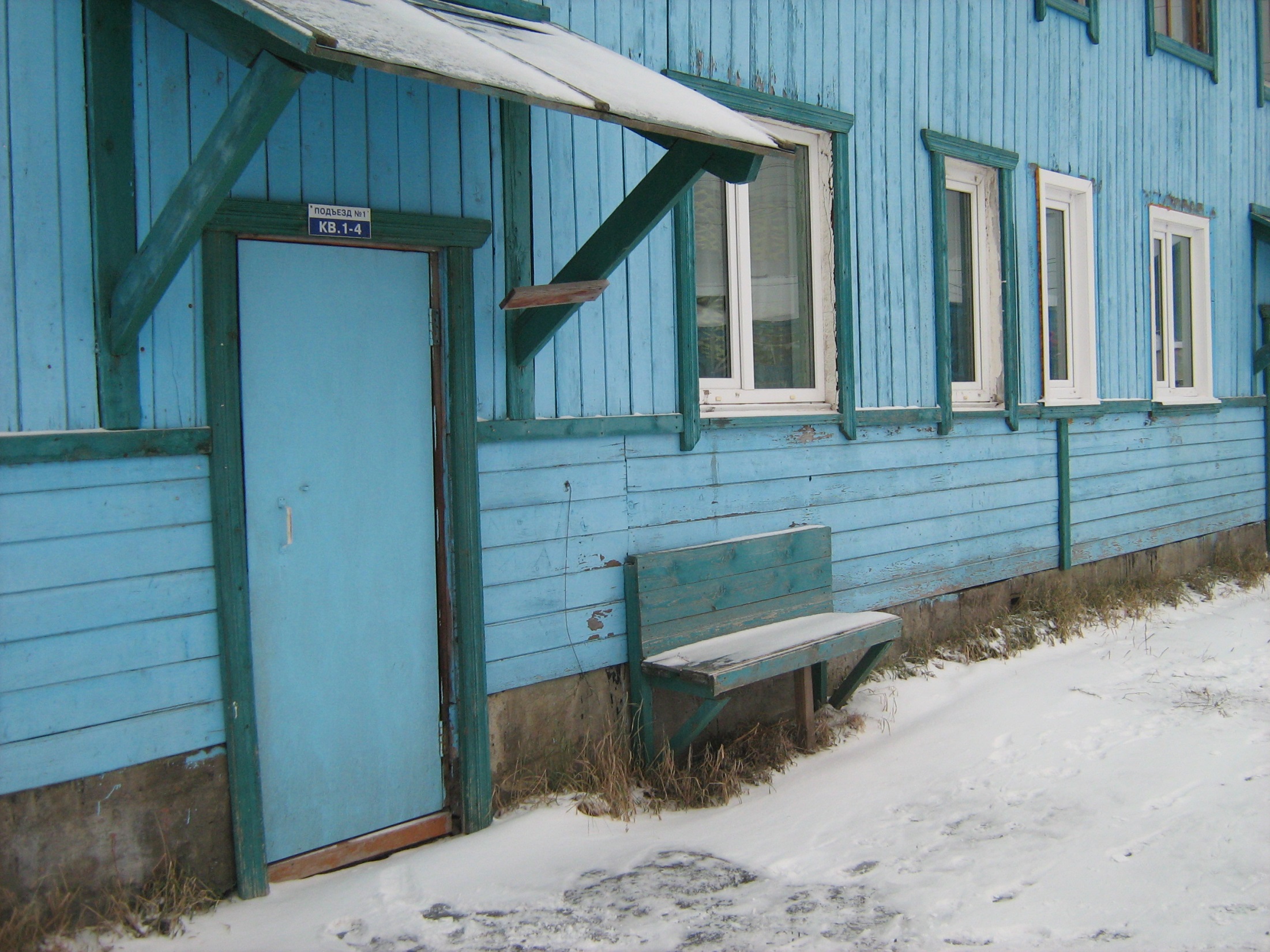 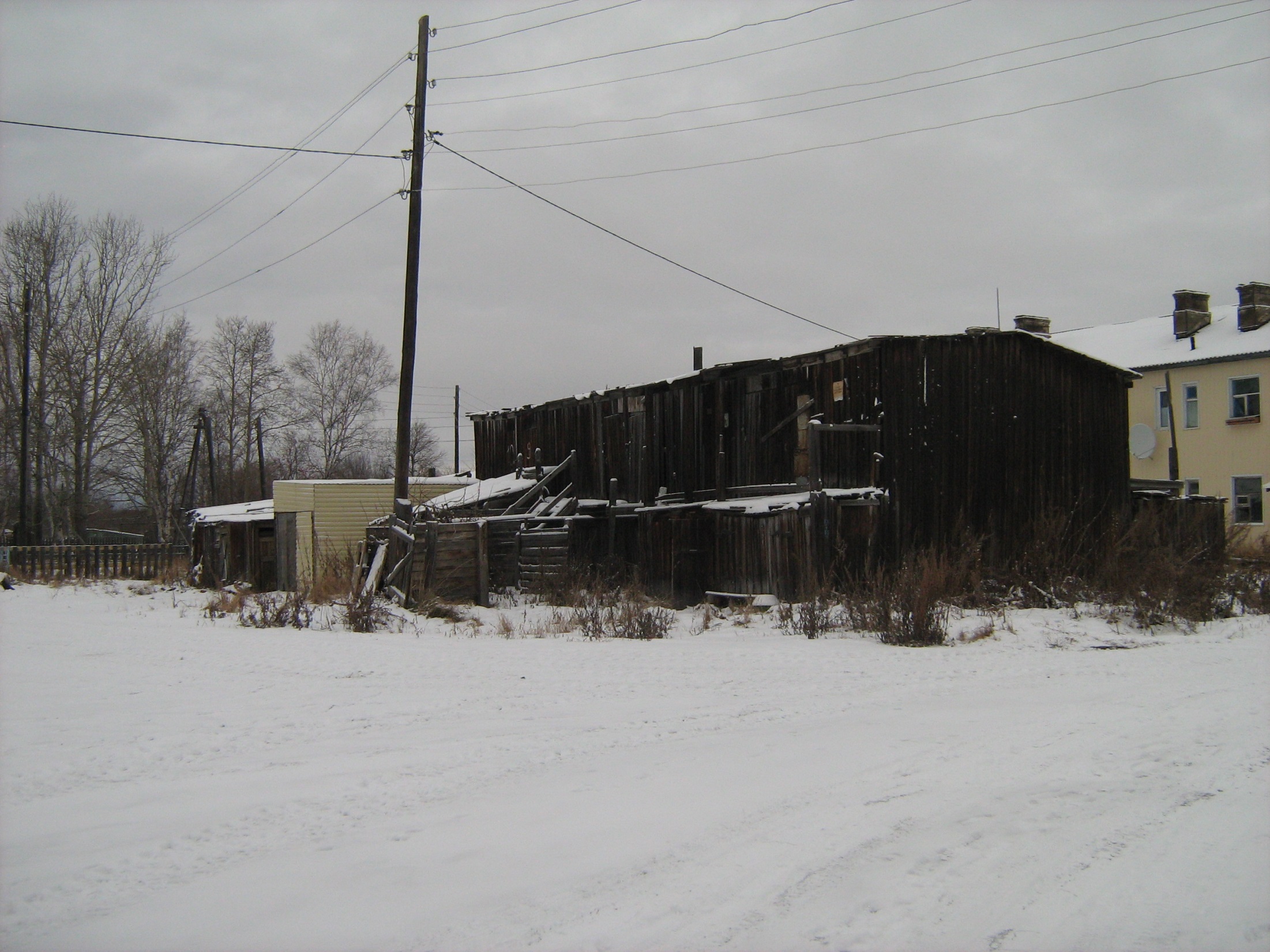 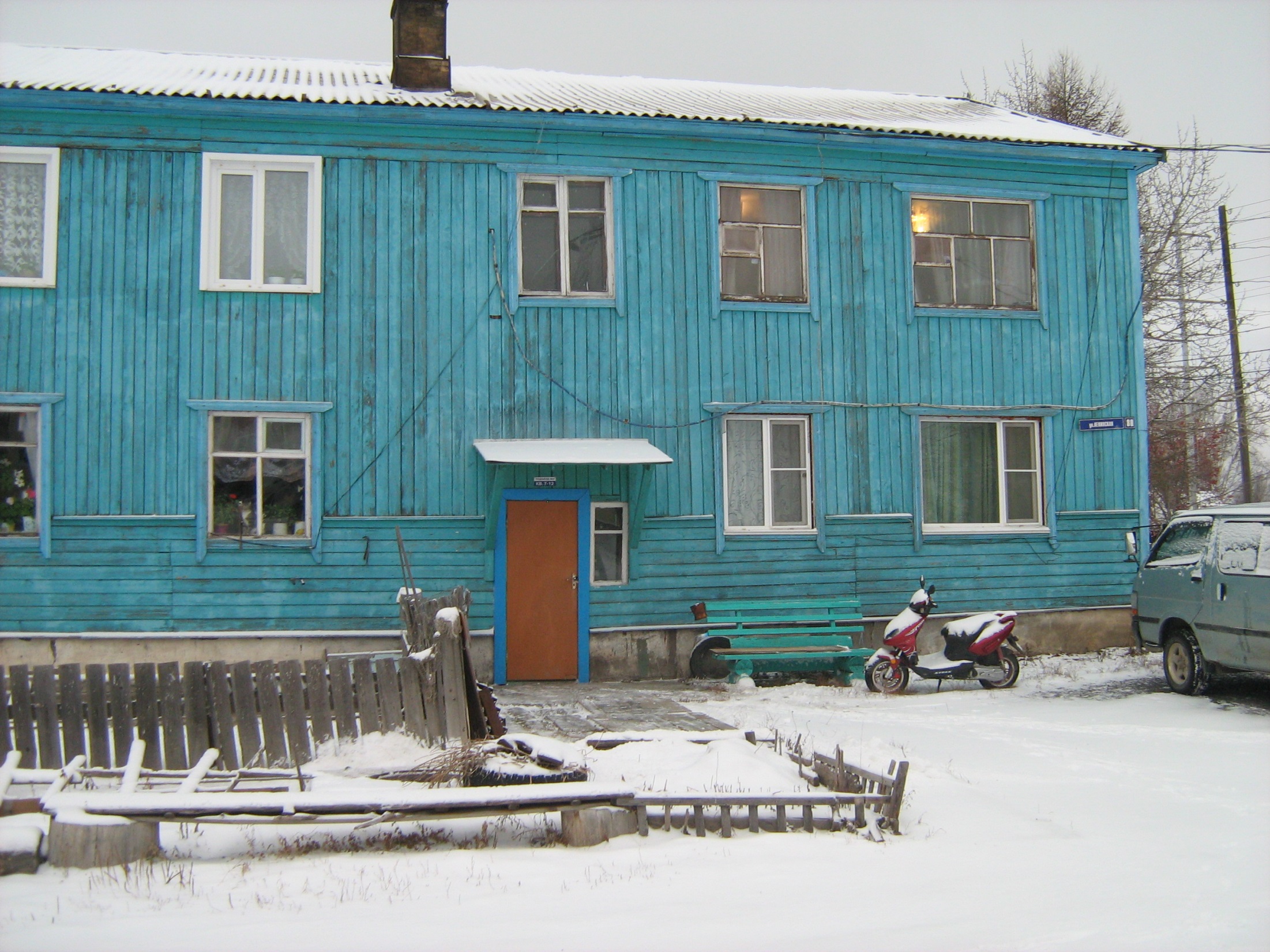 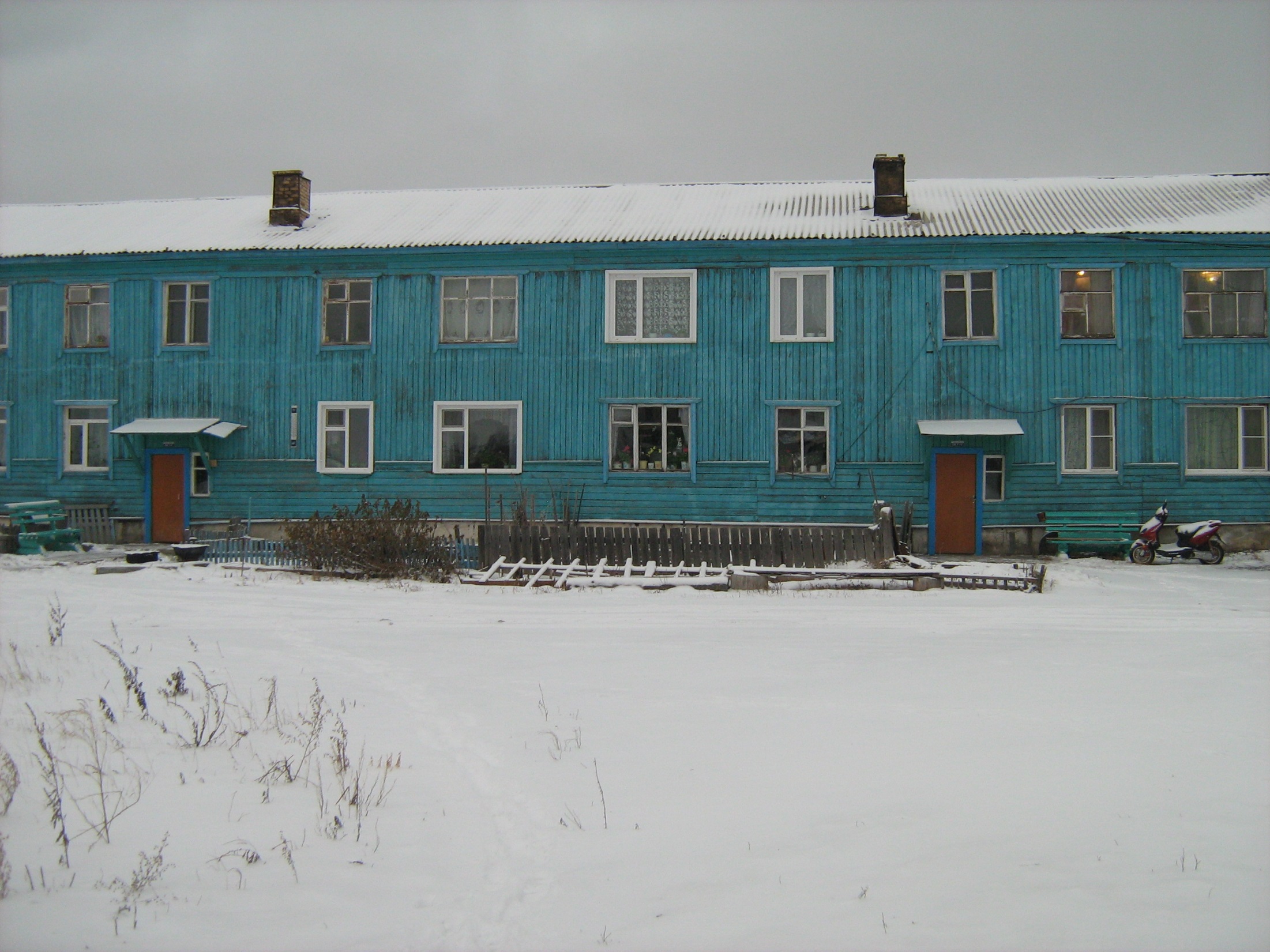 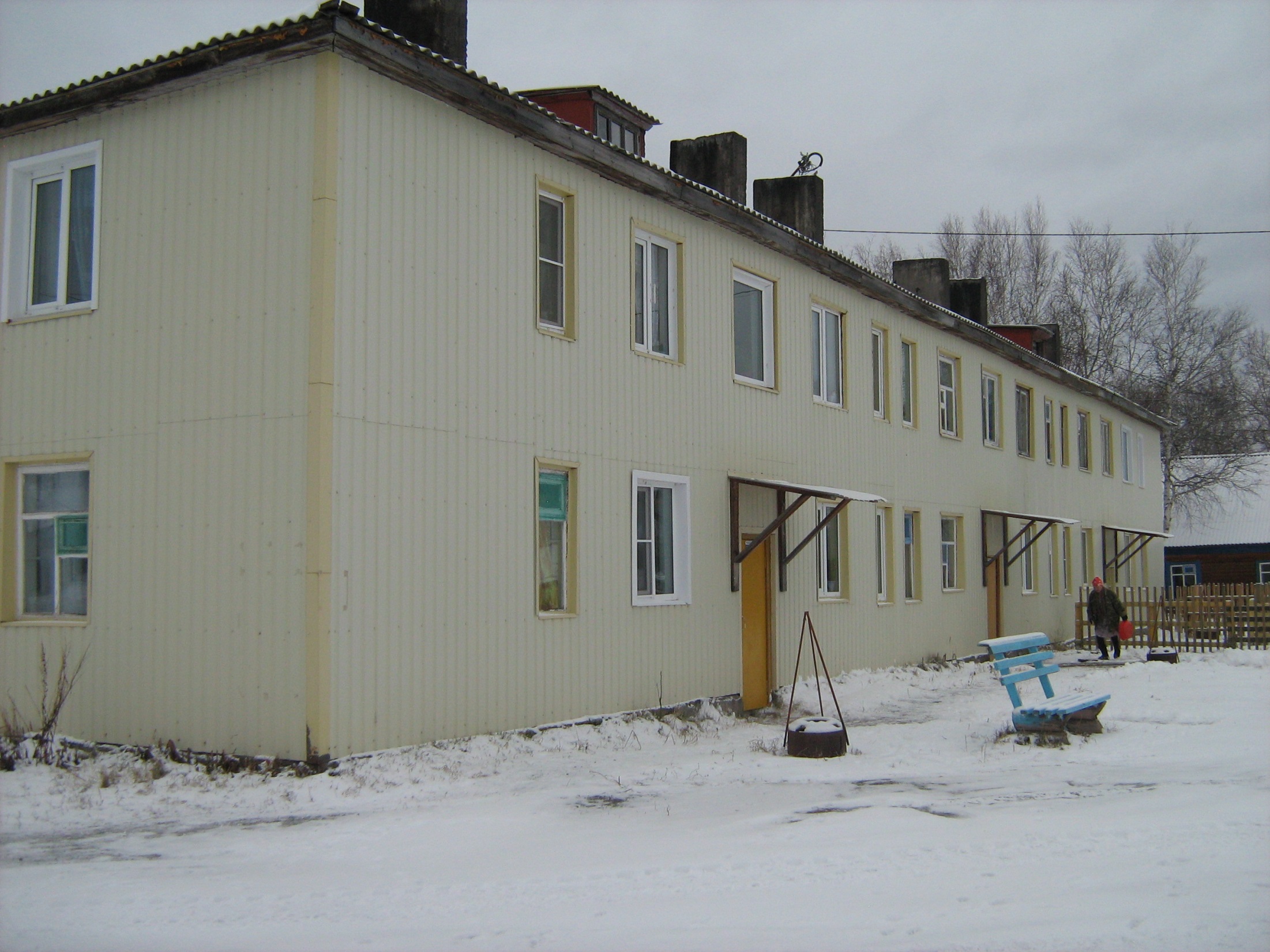 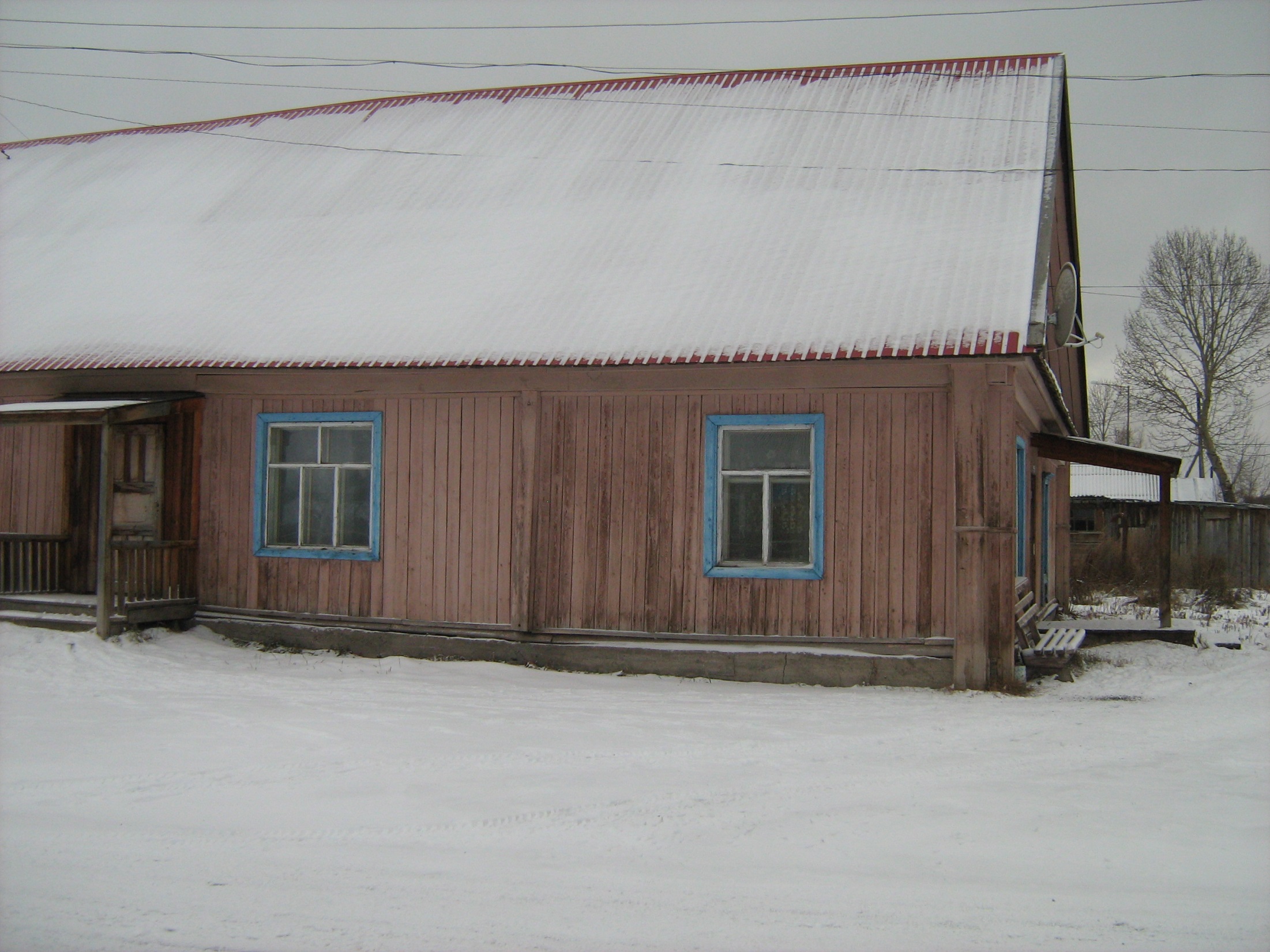 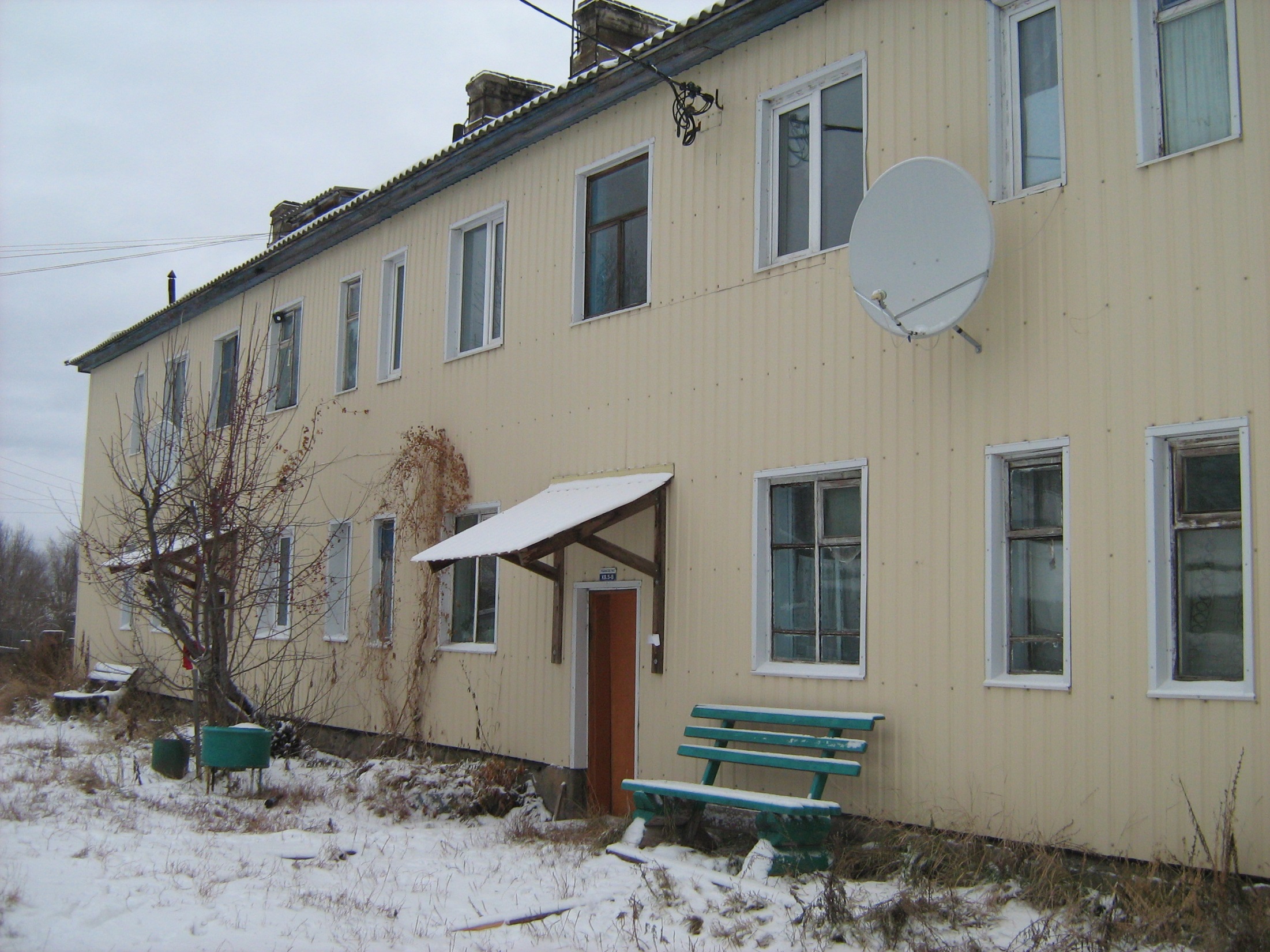 Аварийные многоквартирные жилые дома  в 
с. Майское
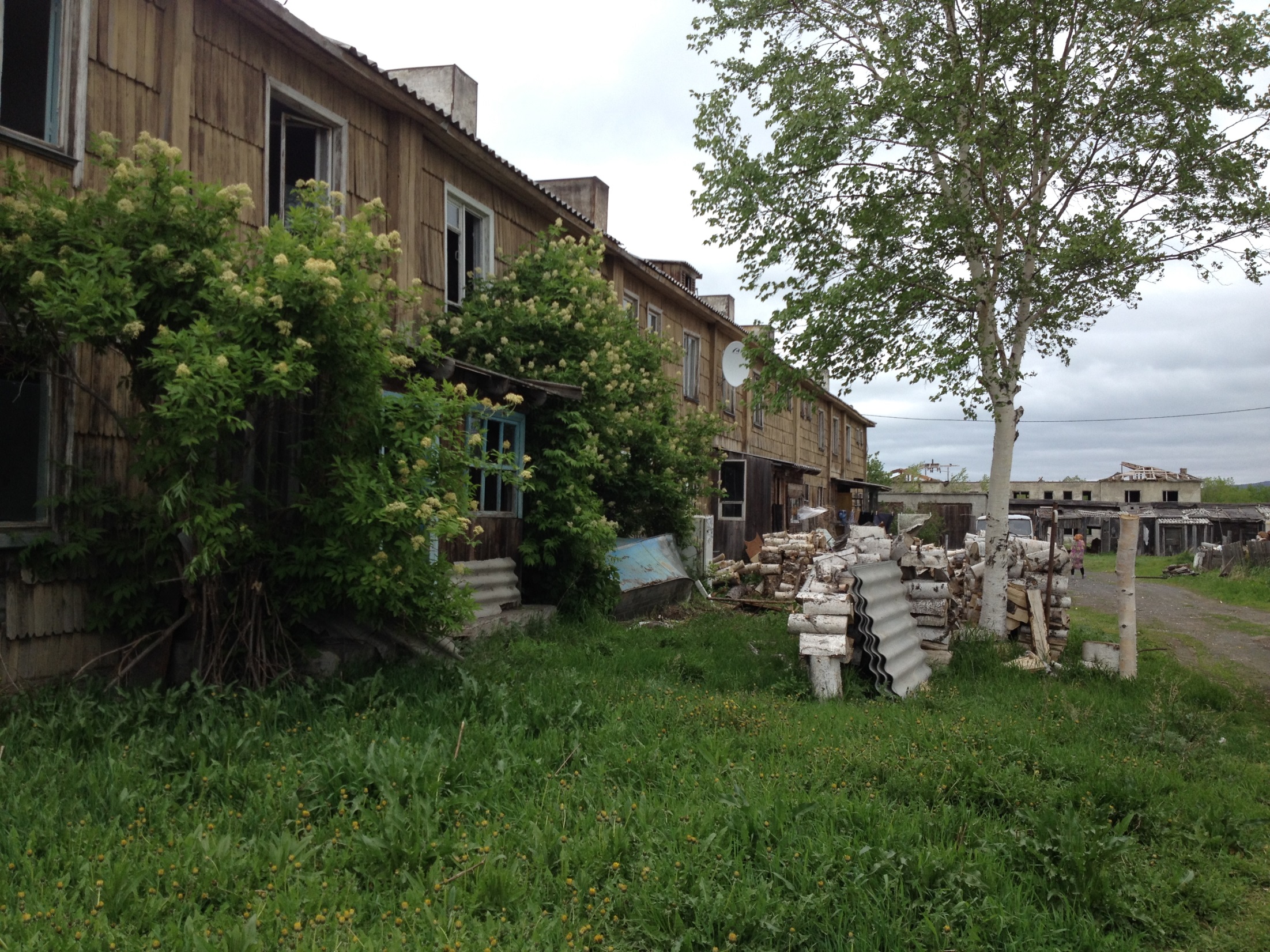 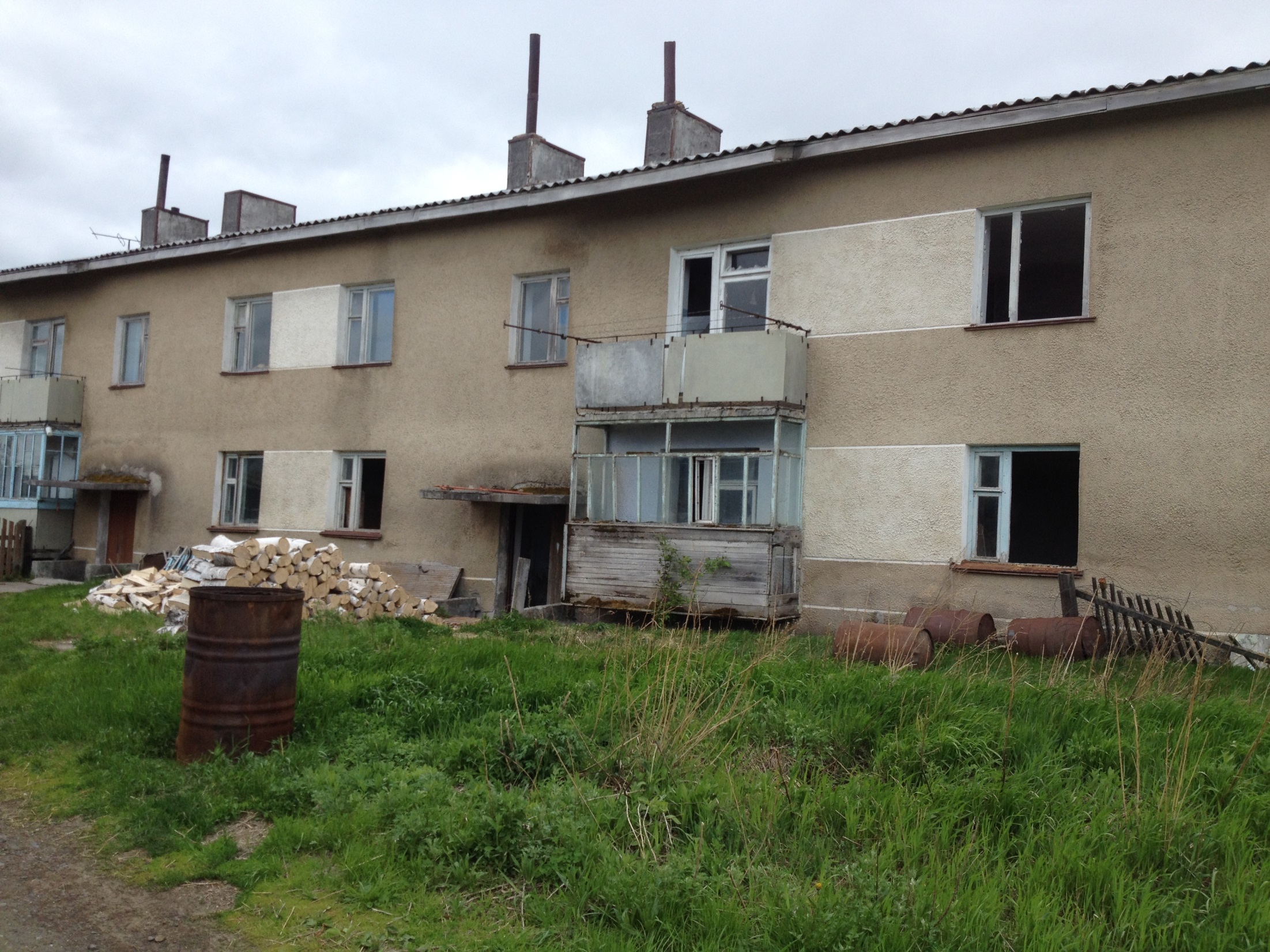 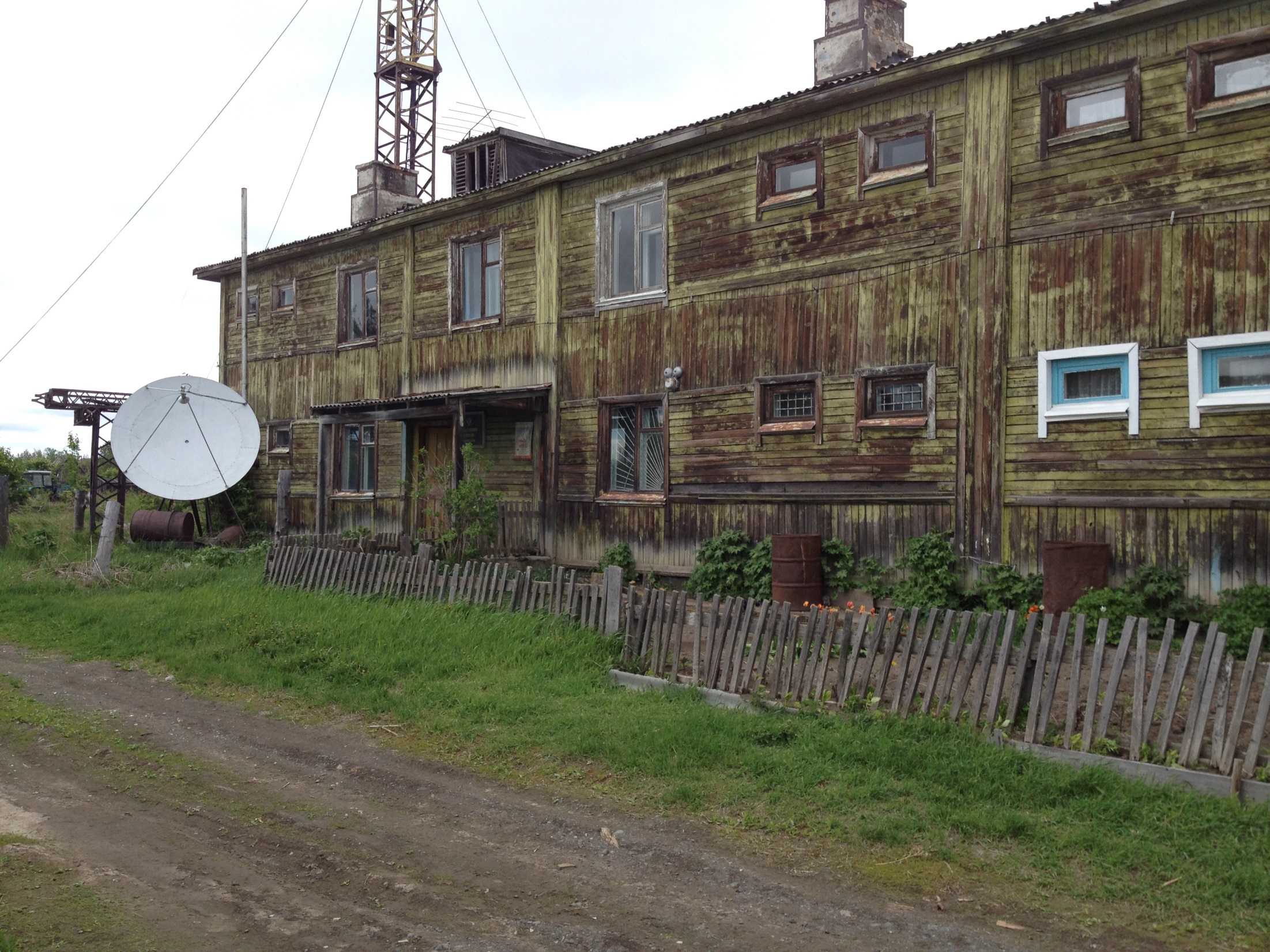 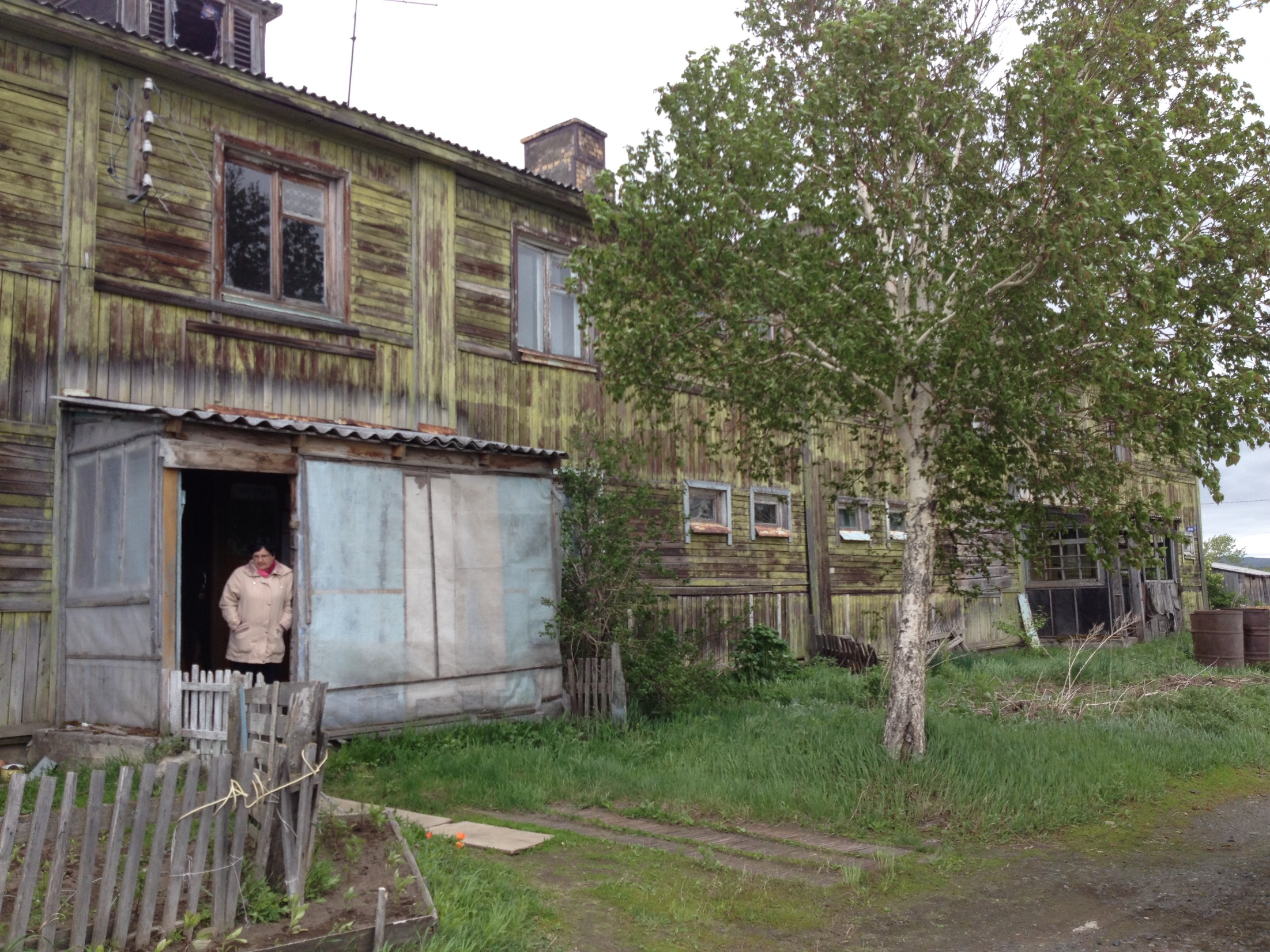 Результаты инвентаризации размещаются в  сети Интернет, в том числе в ГИС ЖКХ (модуль Формирование современной городской среды» и используются при формировании муниципальной программы по благоустройству. Результаты  общественного  обсуждения программы также будут доступны на сайте Правительства Камчатского края, в разделе Козыревское сельское поселение.
Козыревское сельское поселение имеет численность чуть более 1000 человек и попало в число участников данного проекта, и мы, разработчики программы,  надеемся, что общими усилиями, учитывая Ваше мнение и  благодаря Вашему  участию, наше, хоть и маленькое поселение,  будет еще красивее и комфортнее..